Reference Delay Based One-way Delay Measurement
Presenter: Kehan Yao (China mobile)

IEEE Nendica
Introduction
End-to-end one-way delay (OWD) measurement
E2E OWD is an important performance indicator for SLA guarantee
E2E OWD measurement is of great significance, especially for some applications like bulk data transfers and multimedia streaming, depend on the OWD more than RTT
An example: HD video surveillance service scenario in 5G network
The end-to-end one-way delay is the sum of T1+T2+T3+T4
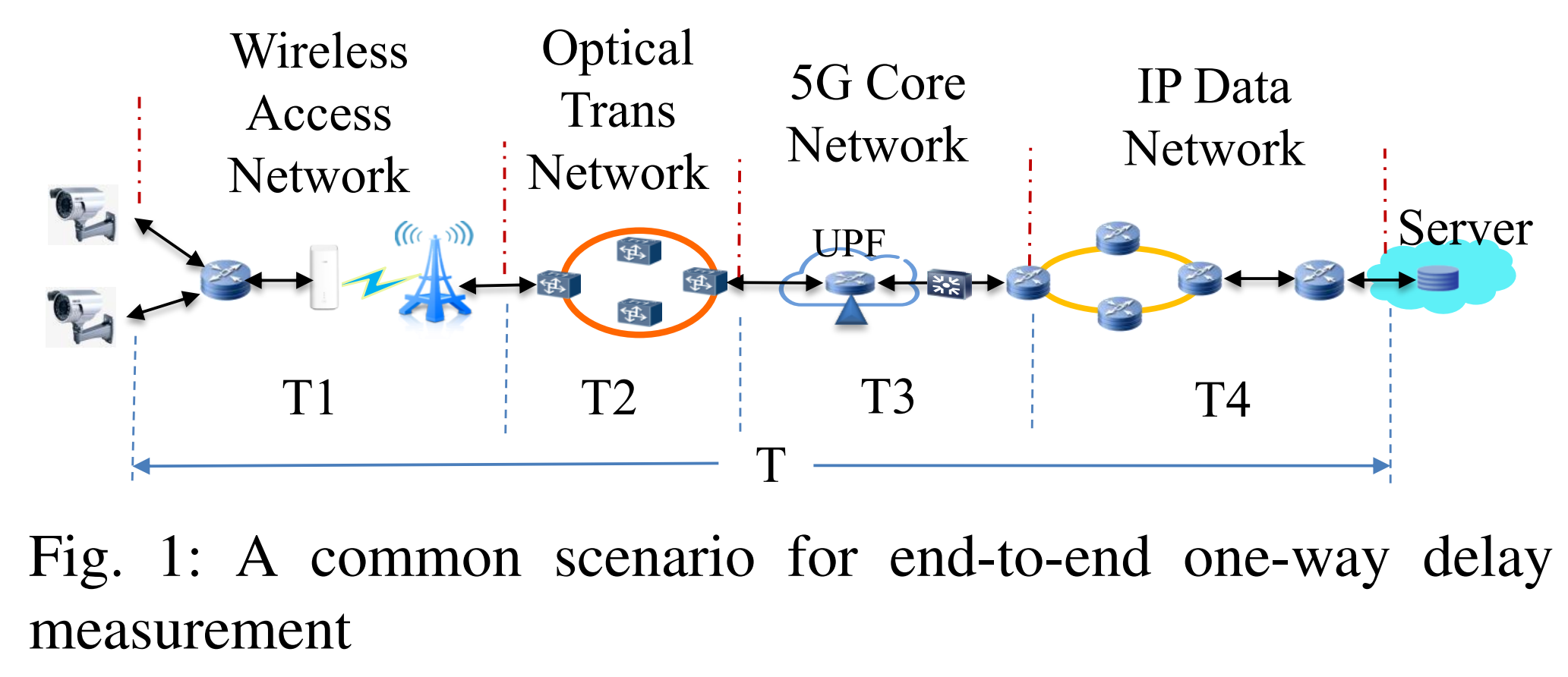 Introduction
Existing methods[1]
End-to-end deployment of accurate clock synchronization, such as NTP, PTP or GPS; but the deployment cost is high.
Round-trip delay (RTT) is used to estimate end-to-end one-way delay; Due to the delay asymmetry of the uplink and downlink, the accuracy is low.
[1] DJALEL CHEFROUR, One-Way Delay Measurement From Traditional Networks to SDN: A Survey,  ACM Comput. Surv, 2021.
Introduction
A new method
This document introduces a new method to accurately measure end-to-end one-way delay using reference delay without deploying clock synchronization.
But we assume that there is a deterministic network link is co-deployed with other normal links, that means we can take advantage of the characteristics of detnet to measure the OWD of normal services. 
In detnet, end-to-end delay is bounded and has low jitter. An example can be found in deterministic networking[RFC8655].
RD-OWD  Scenario
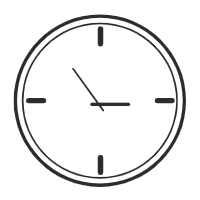 Global  Clock
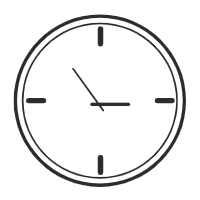 Local Clock i
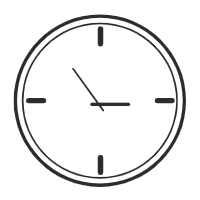 Local Clock g
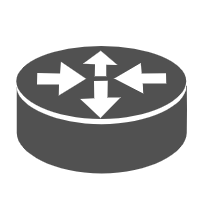 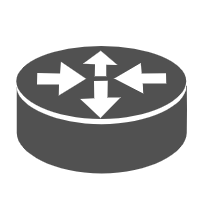 Sender i
Receiver g
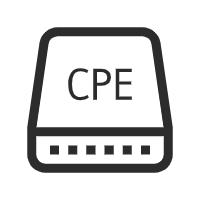 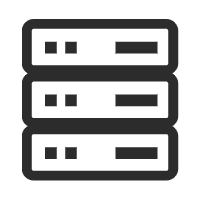 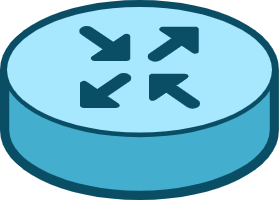 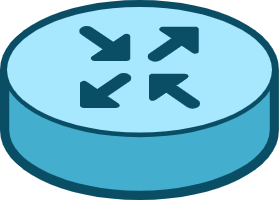 Deterministic Link
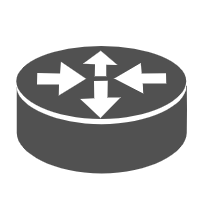 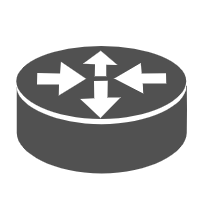 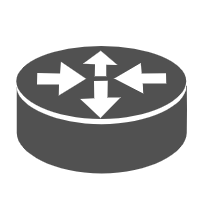 Normal Link
At TRUE Time T0 ：（maintained by a virtual global clock）
Sender i  shows hi(T0)
Receiver g shows hg(T0)
clock i and clock g are not time synchronized.
clock i and clock g are TSN grade clocks, satisfying the requirements for stability and bounded jitter.
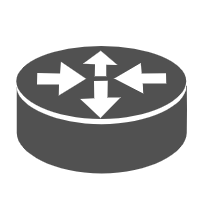 time offset exists between 
two clocks at any time
Normal Router
Normal Path
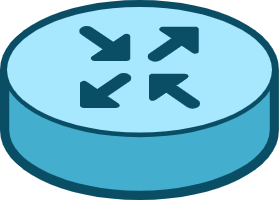 TSN Router
Detnet Path
RD-OWD Measurement Procedure
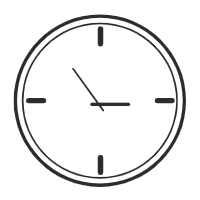 Global  Clock
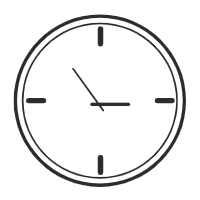 Local Clock i
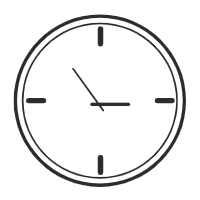 Local Clock g
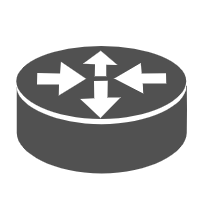 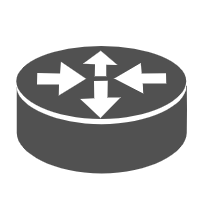 Sender i
Receiver g
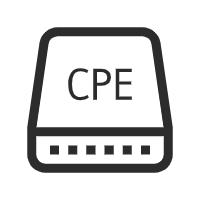 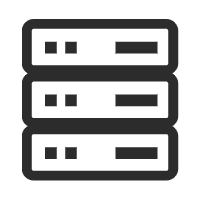 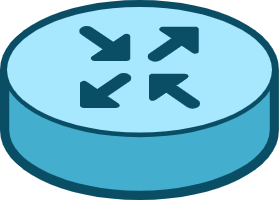 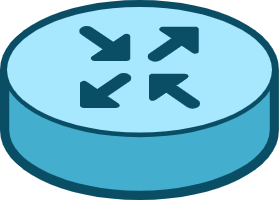 Reference Packet
Deterministic Link
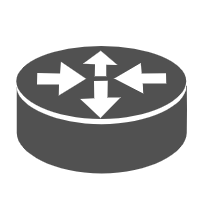 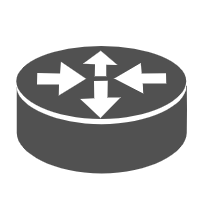 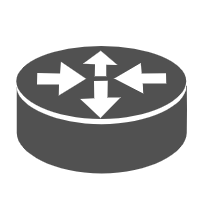 Normal Link
At TRUE Time TS1 ：（maintained by a virtual global clock）
Sender i  sends Reference Packet out, and clock i shows hi(TS1)
The Reference Packet is transmitted through the deterministic link, and arrived at Receiver g. At the moment,the TRUE Time is Tr1 , and clock g  shows hg(Tr1).
The TRUE Reference delay is:
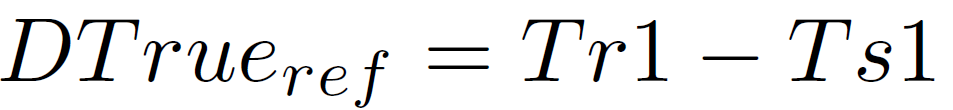 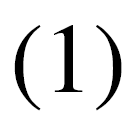 RD-OWD Measurement Procedure
For                              , it satisfies[2]:


Where L is the upper bound of deterministic link delay, J is the maximum value of jitter, which is the difference of the delay upper bound and delay lower bound.
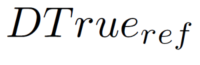 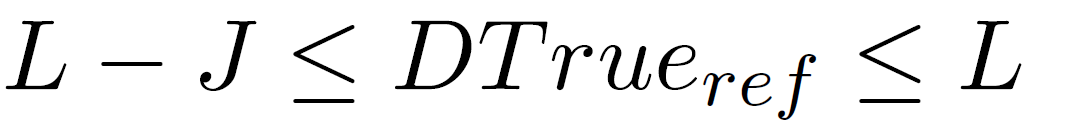 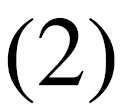 [2]Ludovic Thomas and Jean-Yves Le Boudec. 2020. On Time Synchronization Issues in Time-Sensitive Networks with Regulators and Nonideal Clocks. Proc. ACM Meas. Anal. Comput. Syst. 4, 2, Article 27 (June 2020), 41 pages. https://doi.org/10.1145/3392145
RD-OWD Measurement Procedure
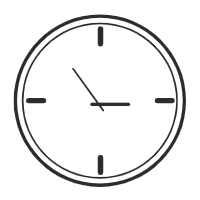 Global  Clock
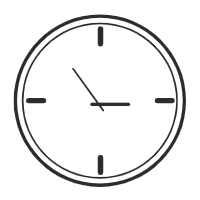 Local Clock i
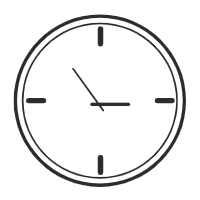 Target Packet
Local Clock g
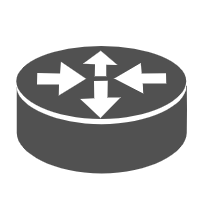 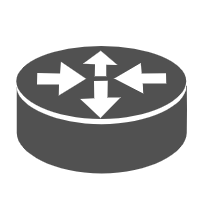 Sender i
Receiver g
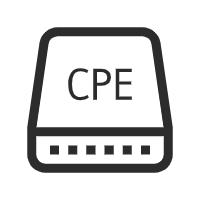 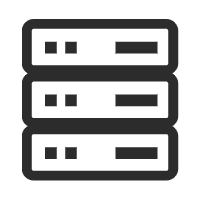 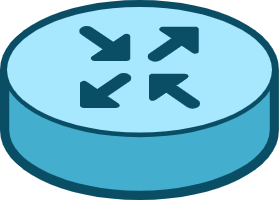 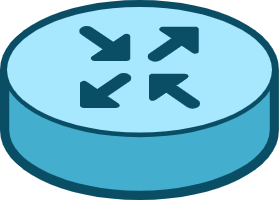 Reference Packet
Deterministic Link
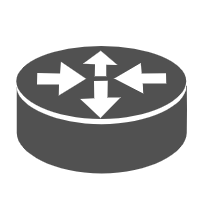 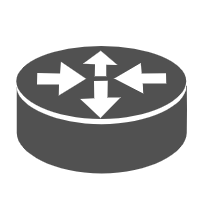 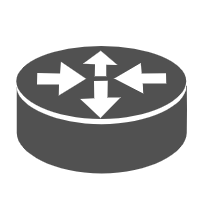 Normal Link
At TRUE Time TS2 ：（maintained by a virtual global clock）
Sender i  sends Target Packet out, and clock i shows hi(TS2)
The Target Packet is transmitted through normal links, and arrived at Receiver g. At the moment,the TRUE Time is Tr2 , and clock g  shows hg(Tr2).
The TRUE Target delay is:
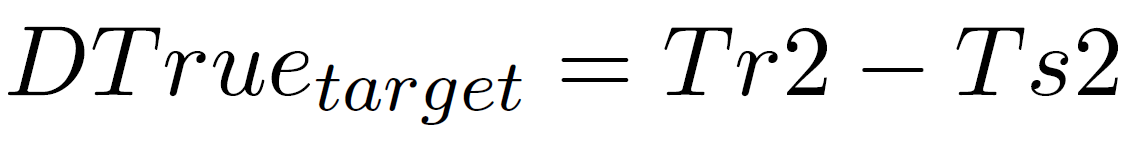 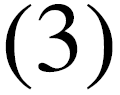 RD-OWD Measurement Procedure
For                                                     , it could be rewritten to be:


the first part                             represents the delay of the arrival time of Reference packet and Target packet, measured at clock g
the second part                          represents the TRUE delay of Reference packet, that is formula         .
the third part                          represents  the delay of the departure time of Reference packet and Target packet.
Refer to the Non-ideal clock model defined in[2], clock i satisfies:
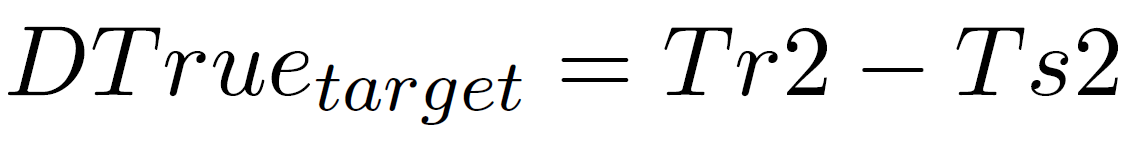 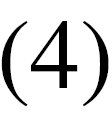 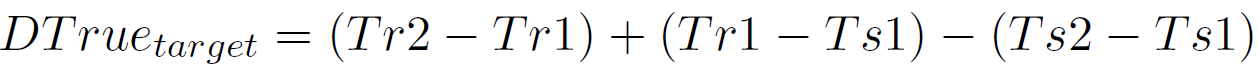 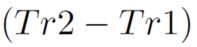 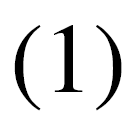 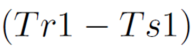 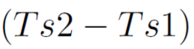 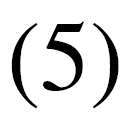 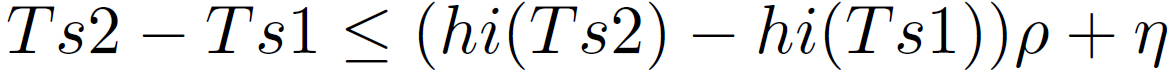 clock i:
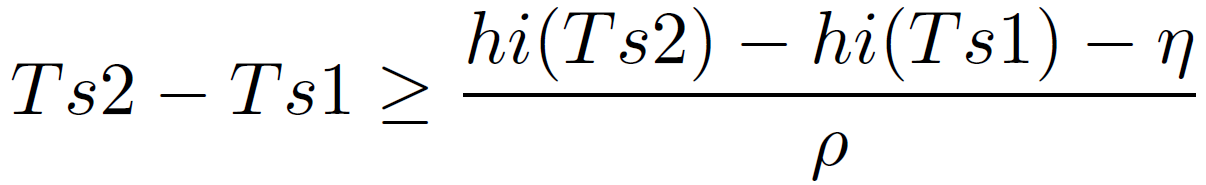 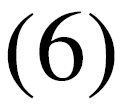 [2]Ludovic Thomas and Jean-Yves Le Boudec. 2020. On Time Synchronization Issues in Time-Sensitive Networks with Regulators and Nonideal Clocks. Proc. ACM Meas. Anal. Comput. Syst. 4, 2, Article 27 (June 2020), 41 pages. https://doi.org/10.1145/3392145
RD-OWD Measurement Procedure
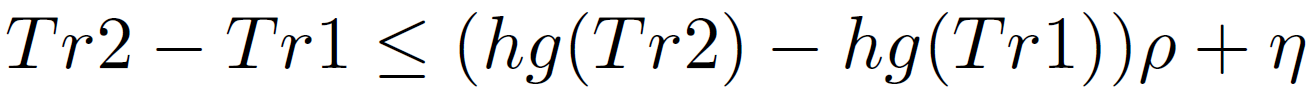 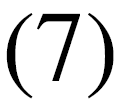 clock g:
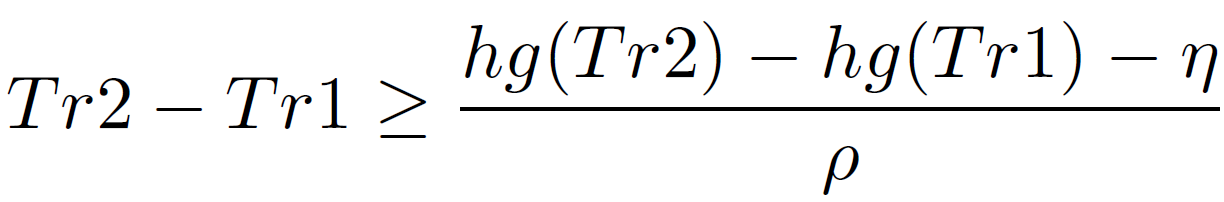 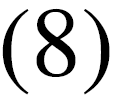 Where         represents the stability of the TSN grade clock,       represents the upper bound of Peak-to-Peak value of jitter.
According to the reference [3],  Annex B.1.1 and B.1.3，   is (1+100 ppm)，    is 2ns
The detailed derivation can be seen in[2] (Ⅳ.System model - B. The Non-Synchronized Time-Model)
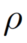 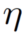 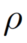 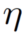 [2]Ludovic Thomas and Jean-Yves Le Boudec. 2020. On Time Synchronization Issues in Time-Sensitive Networks with Regulators and Nonideal Clocks. Proc. ACM Meas. Anal. Comput. Syst. 4, 2, Article 27 (June 2020), 41 pages. https://doi.org/10.1145/3392145
[3]"IEEE Standard for Local and Metropolitan Area Networks--Timing and Synchronization for Time-Sensitive Applications," in IEEE Std 802.1AS-2020 (Revision of IEEE Std 802.1AS-2011) , vol., no., pp.1-421, 19 June 2020, doi: 10.1109/IEEESTD.2020.9121845.
RD-OWD Measurement Procedure
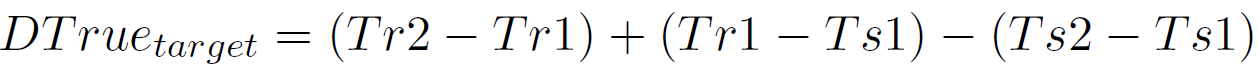 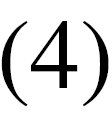 Given（2）、（5）、（6）、（7）、（8），formula（4）satisfies：
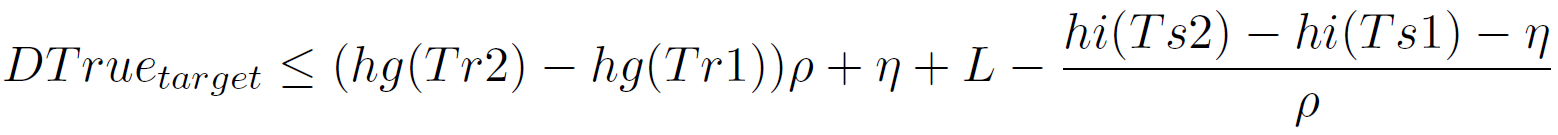 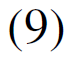 and
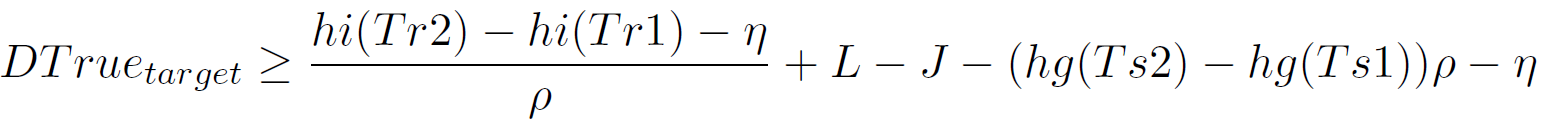 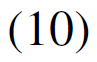 According to derivations(See Appendix)，we can get the upper and lower bound of                      :                    
The point estimate and error of                        ：
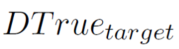 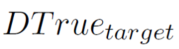 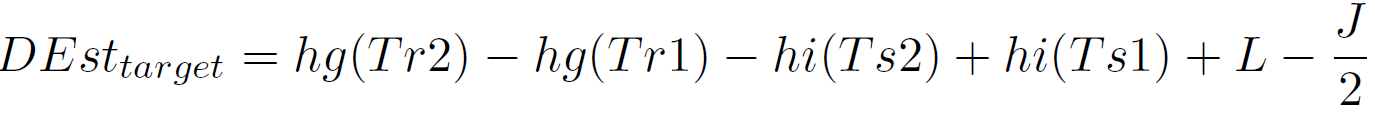 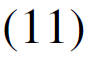 and
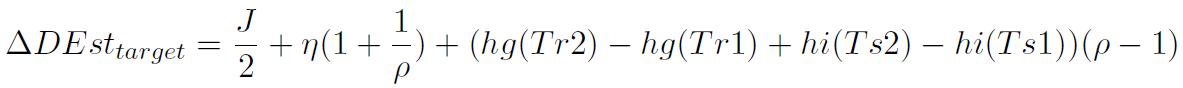 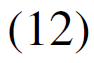 Analysis
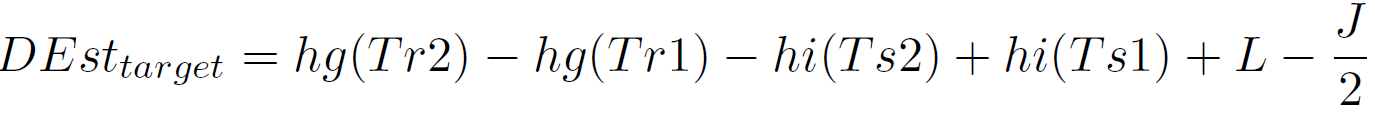 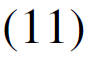 For                       ，in formula（11），the precision of the first four items is1*10^(-9)，the same as 
for the last two items, the precision is defined by detnet initialized synchronized time precision. Assume it is 1*10^(-7)，about 100ns grade，therefore，the precision of                     is 100ns.


For                        ，the precision of the first item is 1*10^(-7)
In the second item,     is 1*10^(-9)，    is 1*10^(-4)，totally it is 1*10^(-5)
In the last item, the precision of the first part is 1*10^(-9), the latter part is 1*10^(-4)，totally it is 1*10^(-13)
Therefore, the overal time precision is 1*10^(-5)，about 10μs.
Theoretically，the precision of the estimated OWD of target packet is 10μs，and it can reach the common precision of PTP.
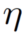 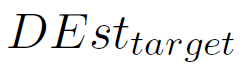 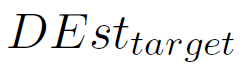 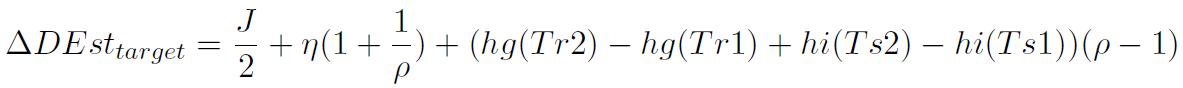 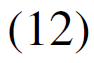 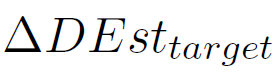 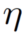 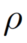 Packet Header Format
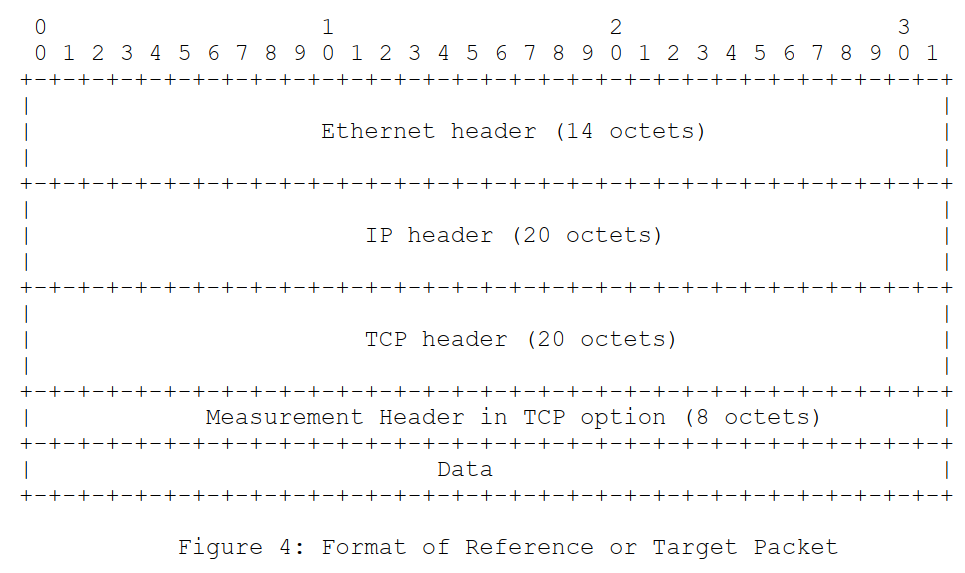 The sender encapsulates timestamp information and sender-receiver pair information in the Measurement Header of the sent packet. 
The position of the Measurement Header is in the option field of the TCP protocol header.
Measurement Header in TCP option (8 octets)
Measurement Header Format in Detail
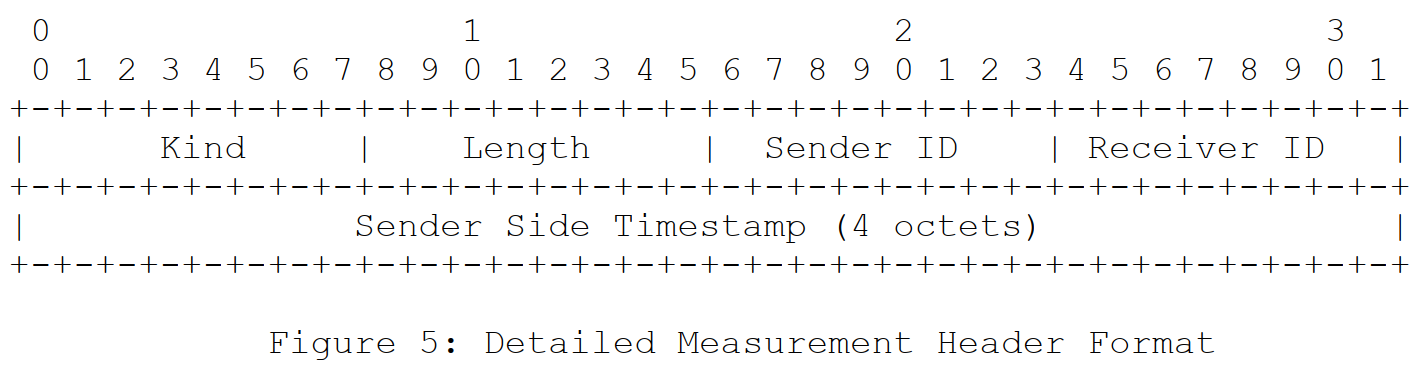 The Kind value can be 253 or 254, and the Length value is 8, which is in accordance with TCP option [RFC4727].
The sender ID is one octet, and the receiver ID is also one octet.
The sender side timestamp is 4 octets, which can store accurate timestamp information.
Simulations
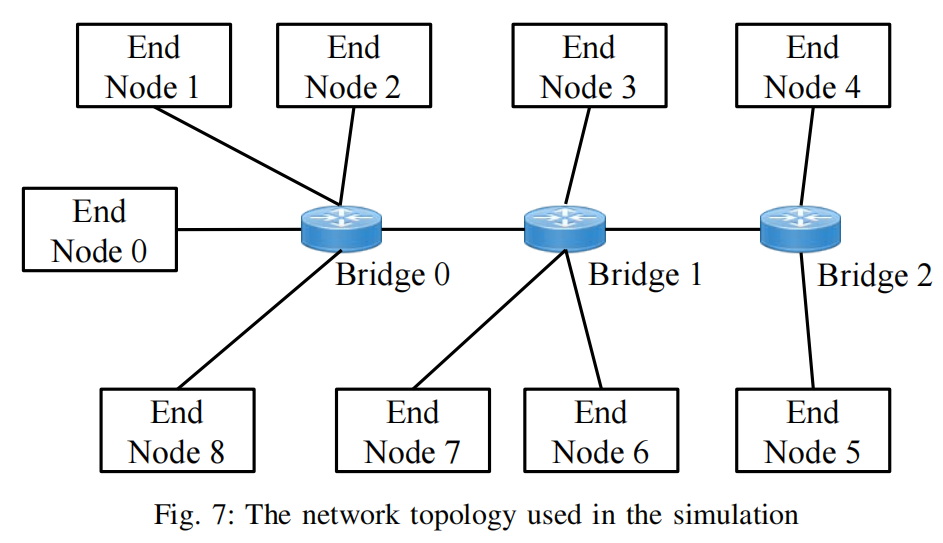 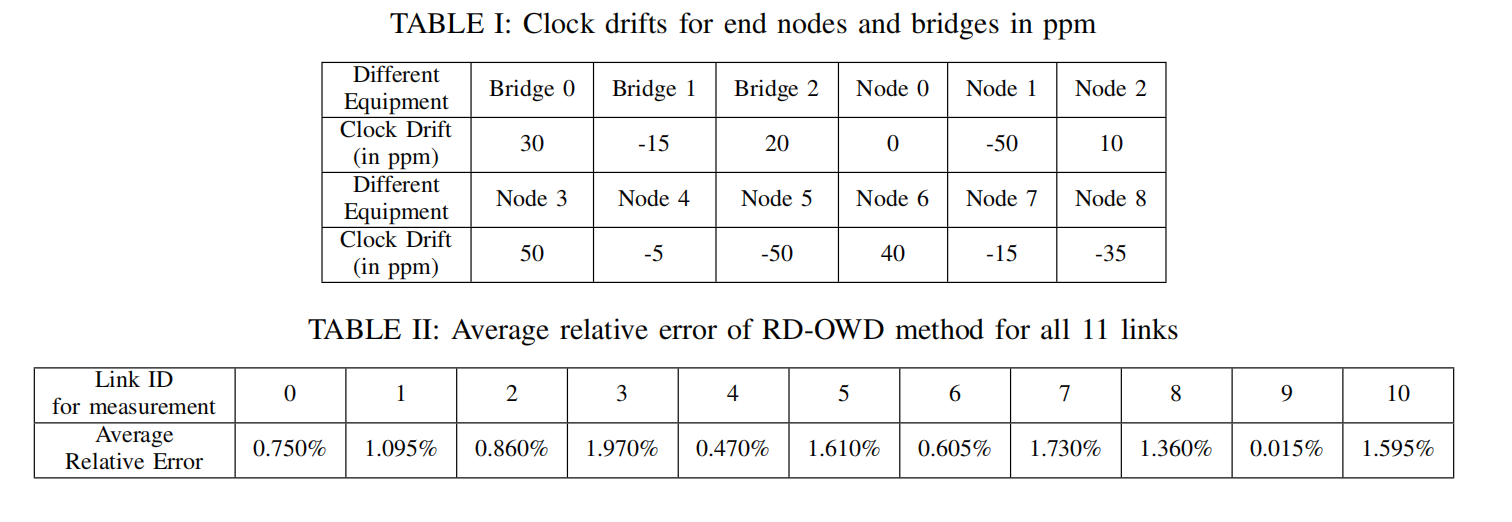 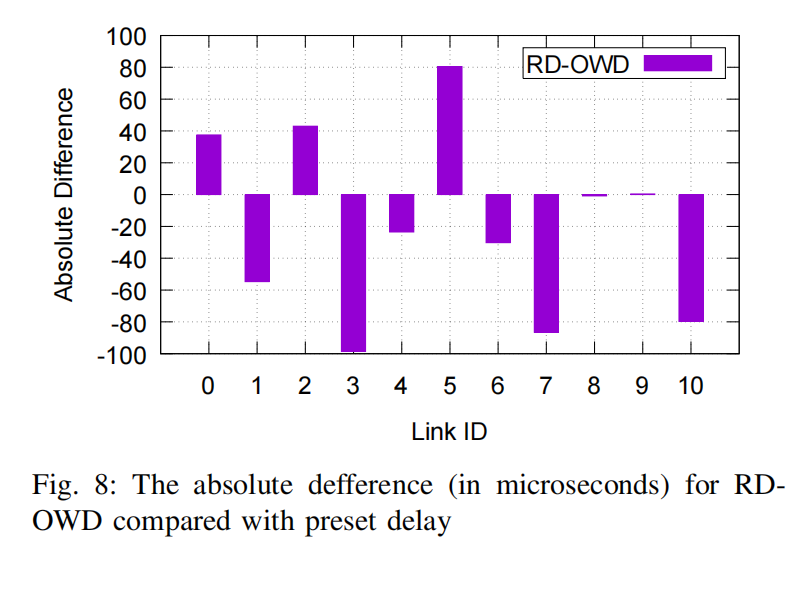 RD-OWD is accurate in one-way delay measurement and the average relative error is below 2%.
the maximum value of absolute difference is about -100 µs(Y-axis in Figure 8), which is relatively small when compared with the preset delay of 5 ms.
Advantages
No need to deploy time synchronization
 There is no need to deploy end-to-end accurate time synchronization, which reduces the deployment cost of accurate one-way delay measurement.
No impact on intermediate network devices
Leveraging reference delay for assistance, only time stamping is required at the sender and receiver. So there is no extra configuration for intermediate network devices.
Considerations
Are the scenarios in this case reasonable?

Currently implemented in Simulations, will consider deploy in hardware-assisted environment.

Any questions?
Thanks!
Appendix: the derivation of formula (9) and (10)
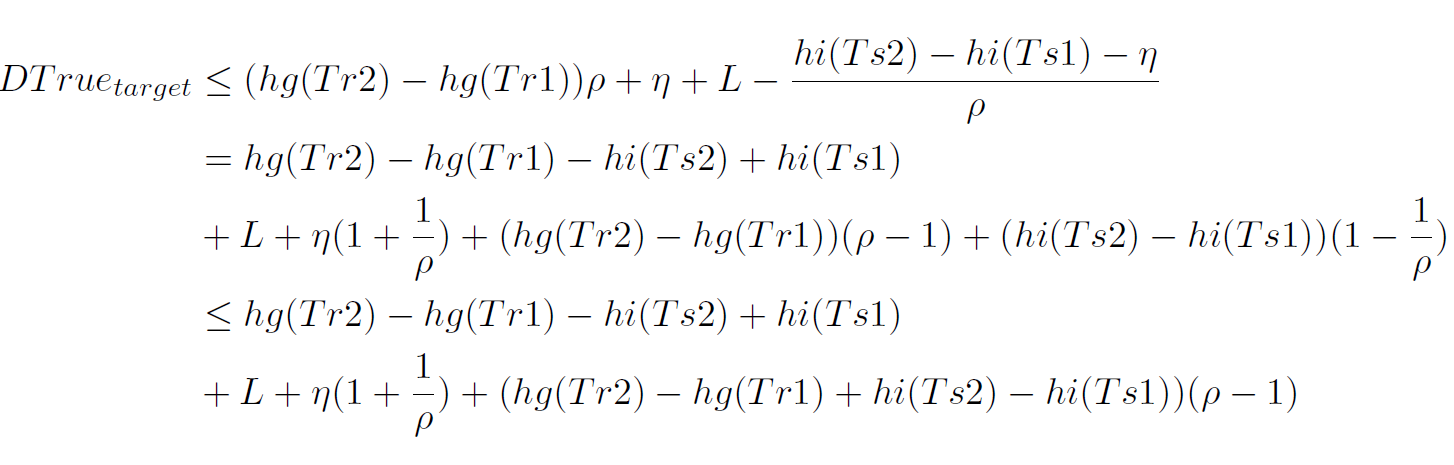 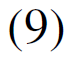 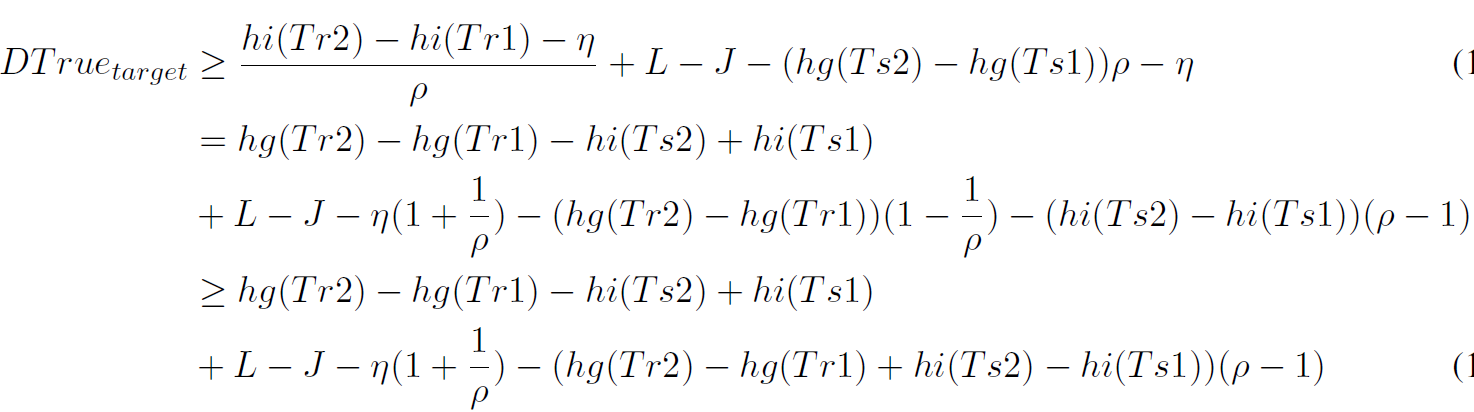 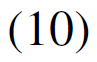